11
INFORMATIKA VA AXBOROT TEXNOLOGIYALARI
Sinf
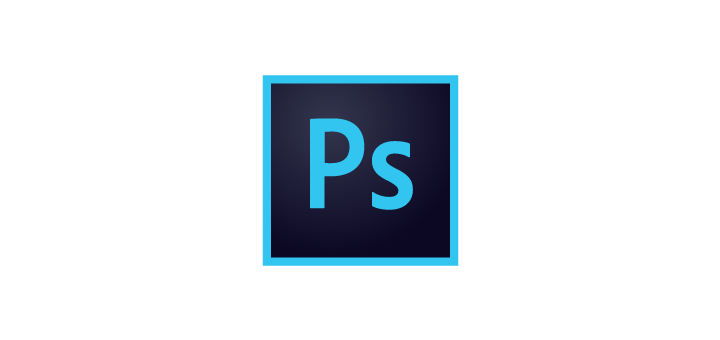 Mavzu:

PhotoShopda geometrik shakl ko‘rinishidagi qismni ajratib olish
PhotoShop
PhotoShopda ishni boshlash uchun unga birorta tasvirni yuklab olish yoki yangi tasvirni yaratish kerak bo‘ladi.
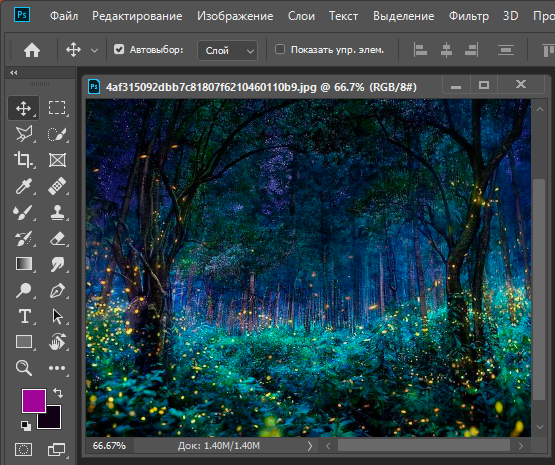 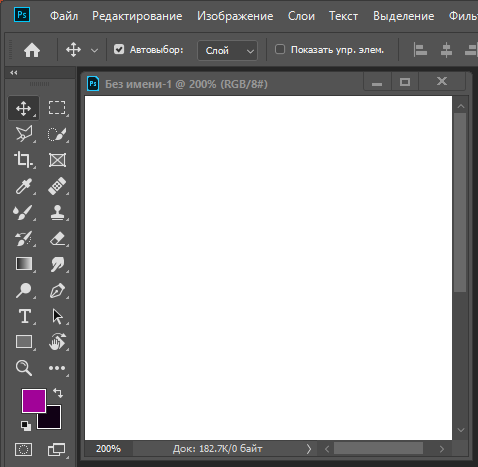 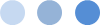 Ctrl+N qo‘shtugmasini bosish yoki asosiy menyuning Файл (Fayl) bo‘limining birinchi bandi Создать... (...ni yaratish) bandini tanlash kerak. Natijada ekranda yangi muloqot oynasi paydo bo‘ladi.
Formatlar
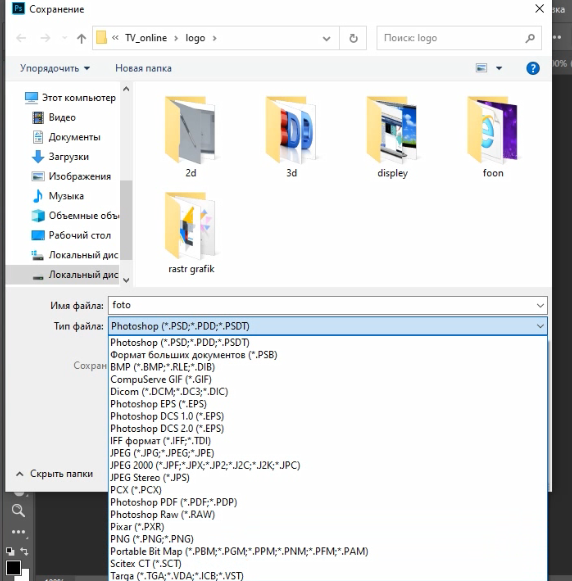 Tasvirlarni kompyuter xotirasida saqlash uchun ko‘plab formatlar ishlab chiqilgan. Ulardan ba’zilari keng tarqalgan, ba’zilari faqat tor sohada ishlatiladi.
O‘tgan mavzuni mustahkamlash
Jpeg – eng keng tarqalgan format. Barcha ishlab chiqaruvchilar tomonidan qo‘llab-quvvatlanadi. Lekin, format hajmi kattalshtirilganda o‘z sifatini yo‘qotishi mumkin.
Raw – sifatli fotoapparatlarda olingan suratlarni saqlash uchun ishlatiladi. 
Lekin, ko‘p joy egallashi va formati o‘zgartirilganda sifati pasayadi.
O‘tgan mavzuni mustahkamlash
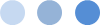 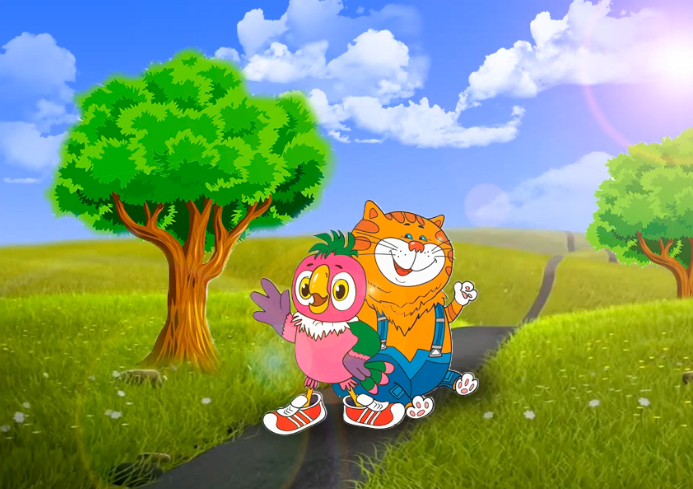 PhotoShopda yangi tasvir yaratish jarayonini mashq qiling.
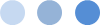 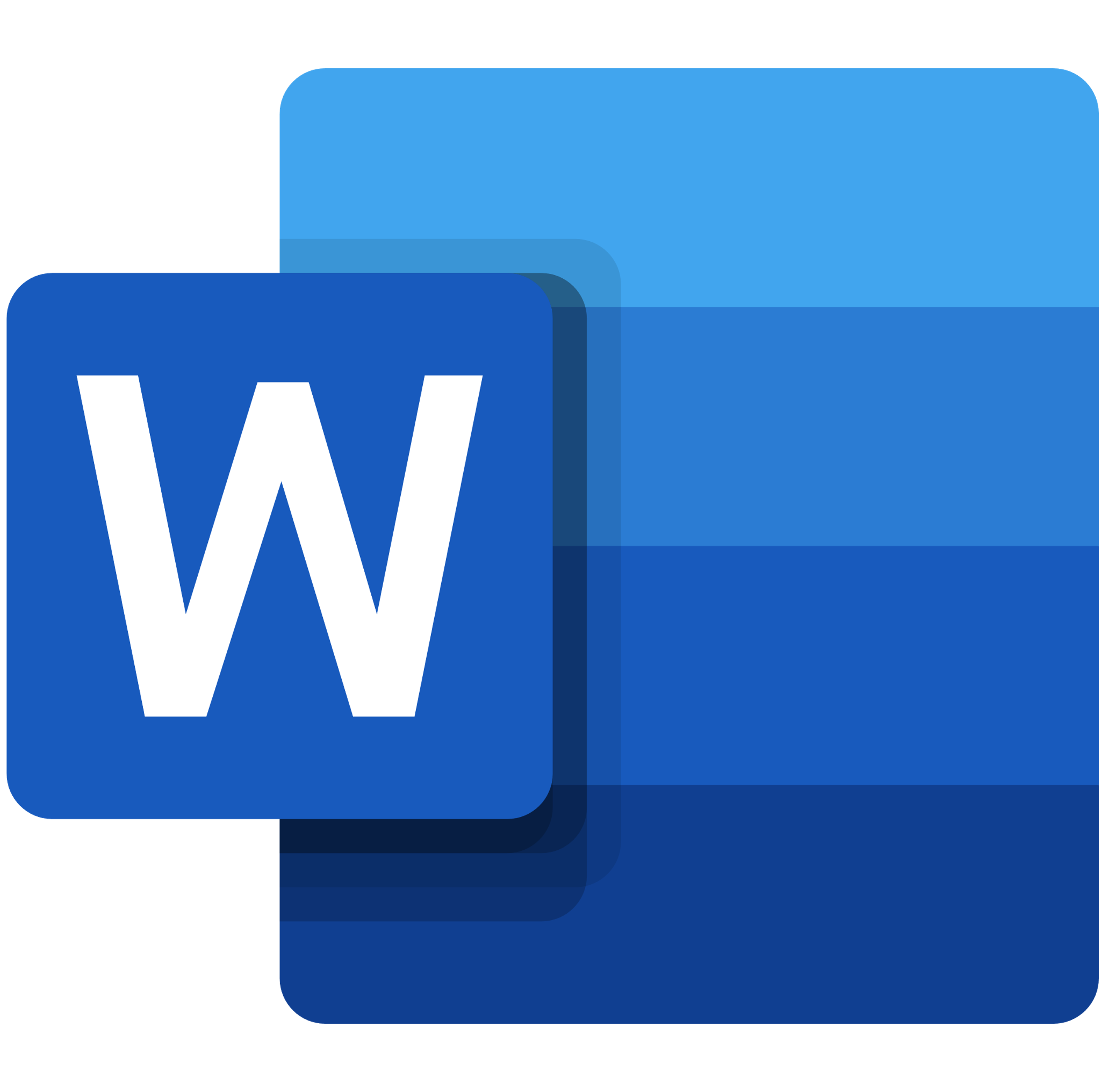 Word matn protsessorida matn bo‘lagini ajratib olishni esga olaylik. Matn harf va boshqa belgilarning ketma-ketligi bo‘lgani sababli, kerakli qismini belgilab olish yetarli edi.
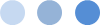 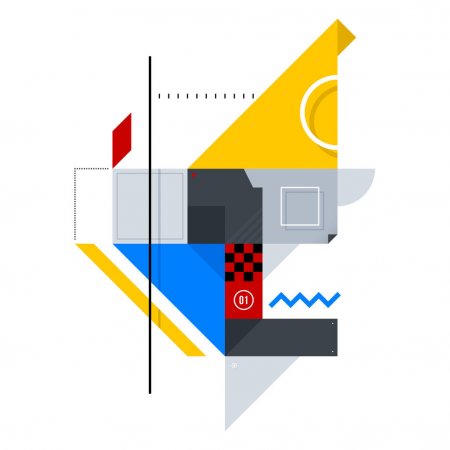 Vektorli tasvirda ham uning bir qismini ajratib olish unchalik qiyin emas.
Vektorli tasvirlar asosan CorelDRAW dasturida yordamida yaratiladi.
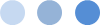 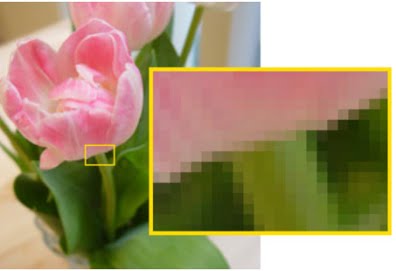 Rastrli tasvirda uning bo‘lagini ajratib olish u qadar onson ish emas.
Unda bir necha milliongacha piksellar bor va ularni birma-bir tanlab chiqishning iloji yo‘q.
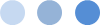 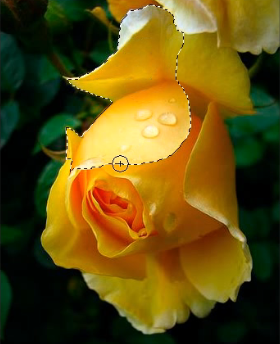 Shu sababli rastrli tasvirlarda ularning bir bo‘lagini ajratib olish uchun bu bo‘lakning chegaralarini ajratib olish kerak bo‘ladi.
Bu amalni osonlashtirish uchun PhotoShopda bir qator uskunalar ishlab chiqilgan.
Tasvirni to‘liq ajratib olish. Uni ofis ilovalaridagi kabi Ctrl+A (All - barchasi) qo‘shtugmasi yordamida chiqarish mumkin.
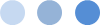 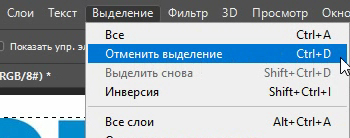 Ajratishni bekor qilish uchun Ctrl+D qo‘shtugmasidan foydalanish yoki asosiy menyuning Выделение (Ajratish) bo‘limining ikkinchi bandi Отменить выделение (Ajratishni bekor qilish) buyrug‘ini tanlash mumkin.
Ajratish uskunalari
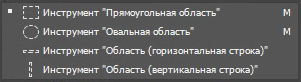 To‘g‘ri to‘rtburchakli soha uskunasi
Ellipssimon soha
Gorizontal qator
Vertikal qator
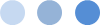 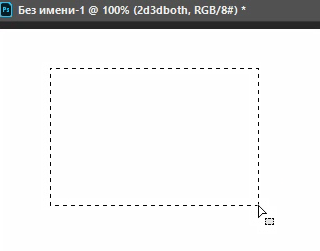 Biror bir sohani ajratib olish uchun sichqonchaning chap tugmasini bosib, ajratiladigan sohaning bir burchagidan ikkinchi burchagiga o‘tish va tugmani qo‘yib yuborish kerak bo‘ladi.
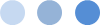 Soha ajratilgach, yana bir marta yangi soha ajratilsa, eski ajratilgan soha bekor qilinadi va o‘rnida yangi ajratilgan soha paydo bo‘ladi. Navbatdagi soha ajratilayotgan paytda klaviaturadagi Shift tugmasi bosib turilsa, eski va yangi sohalar birlashadi.
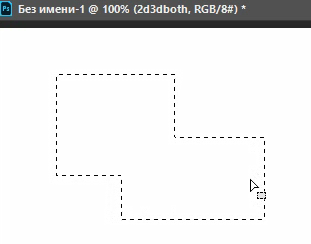 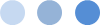 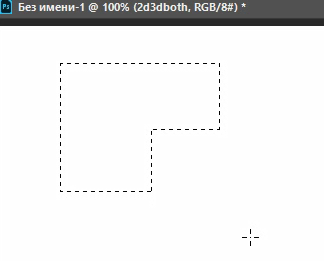 Agar yangi soha yaratishda Alt tugmasi bosib turilsa, yangi ajratilgan soha eskisidan ayirib tashlanadi.
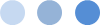 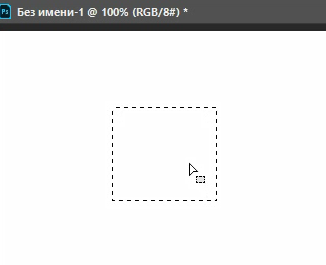 Yangi sohani ajratishda Alt va Ctrl tugmalarining ikkalasi ham bosib turilsa, yangi soha bilan eski sohaning kesishmasi ajralib olinadi.
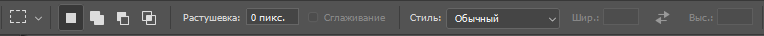 Ajratish uskunalaridan birortasini tanlanganda parametrlar satrida bu uskunalarning parametrlari paydo bo‘ladi.
Ajratilgan sohalardan namunalar
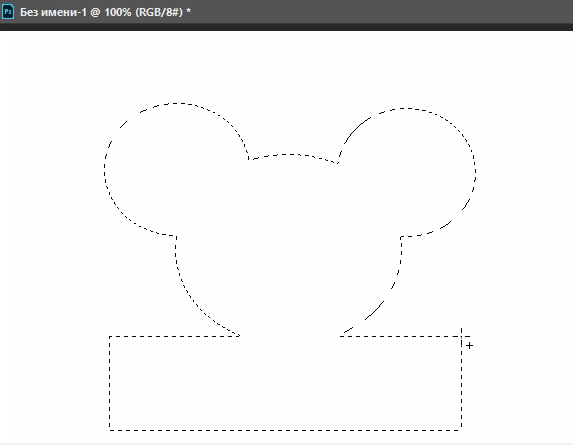 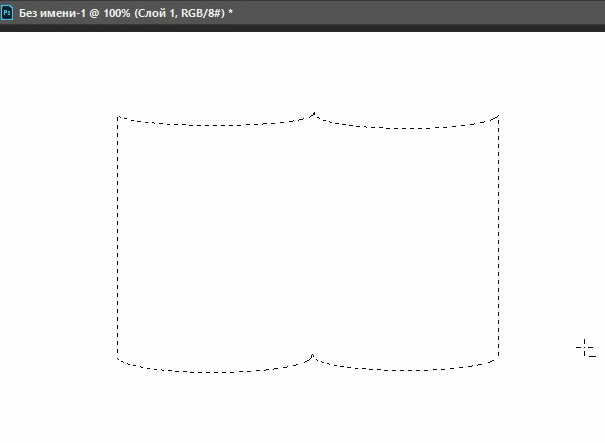 PhotoShopda yana bir nechta ajratish uskunalari bo‘lib, Лассо (Arqon), Прямолинейное лассо (To‘g‘ri chiziqli arqon), Магнитное лассо (Magnitli arqon) deb ataladi.
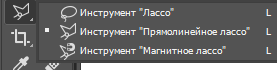 Arqon uskunasi tanlanganda sichqonchaning chap tugmasini bosib turib, sichqoncha yurgiziladi. Sichqonchaning ekrandagi izi arqon kabi uning orqasida qoladi. Chap tugmani qo‘yib yuborish bilan arqonni ikkita uchi birlashtiriladi. Hosil bo‘lgan yopiq chiziq o‘rab turgan soha ajralib qoladi.
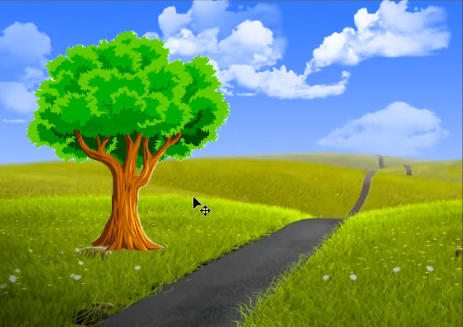 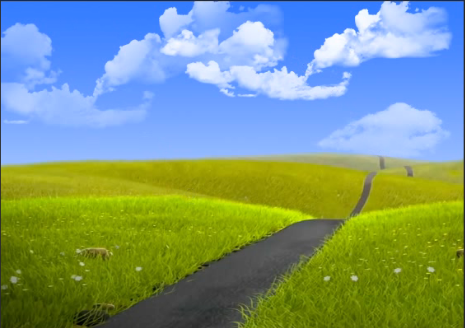 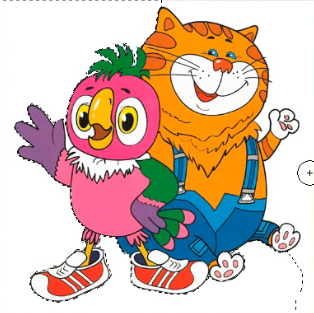 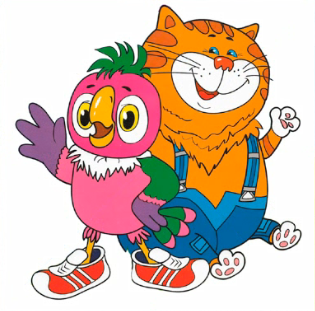 Yodda saqlang!
Tasvir bo‘lagini qayta ishlashdan oldin uni ajratib olish kerak.
Mustaqil bajarish uchun topshiriq
1) To‘g‘ri to‘rtburchak, oval ko‘rinishdagi soha      qanday ajratiladi?
2) Tasvirni to‘liq ajratib olish, ajratishni bekor    qilish qanday bajariladi?